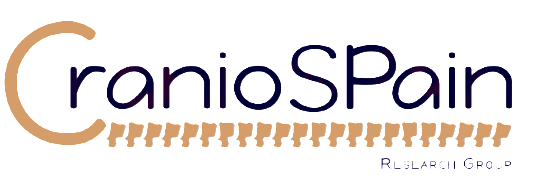 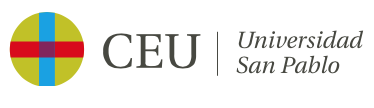 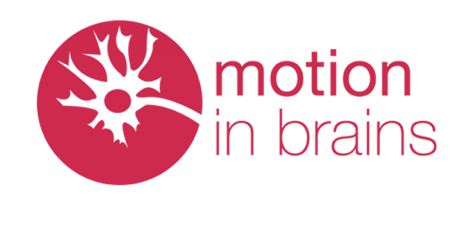 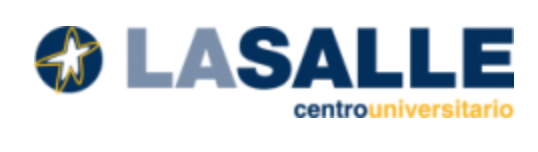 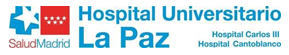 Shoulder Mobility And Strength Impairments In Patients With Rotator Cuff Related Shoulder Pain: A Systematic Review and Meta Analysis.
Manoso-Hernando D, Bailón-Cerezo J, Angulo-Díaz S, Reina-Varona A, Elizagaray-García I, Gil-Martínez A
INTRODUCTION
The methods previously proposed in the literature to assess patients with rotator cuff related shoulder pain (RCRSP), based on special orthopaedic tests, have been recently discarded. This study highlights the importance of considering shoulder range of motion (ROM) and strength in the examination process, as statistical differences have been reported in this meta-analysis.
OBJECTIVE
To summarize the shoulder physical examination characteristics in subjects with rotator cuff related shoulder pain and compare those with a healthy population.
METHODS
Exclusion criteria
Pilot studies or a study design other than a case control or cohort observational studies, such a randomised clinical trial or those with a validating design. 
After the quality analysis, studies selected which scored was <6 points in the Newcastle-Ottawa scale (NOS), were excluded from the meta-analysis.
Cross-sectional, case-control or cohort observational studies were analysed. 
Adults diagnosed with RCRSP compared to an asymptomatic group.
Studies should show a shoulder or neck neuro-musculoskeletal non-invasive physical examination in non-athlete patients diagnosed with RCRSP.
RESULTS
Main Quantitative results
Quality analysis
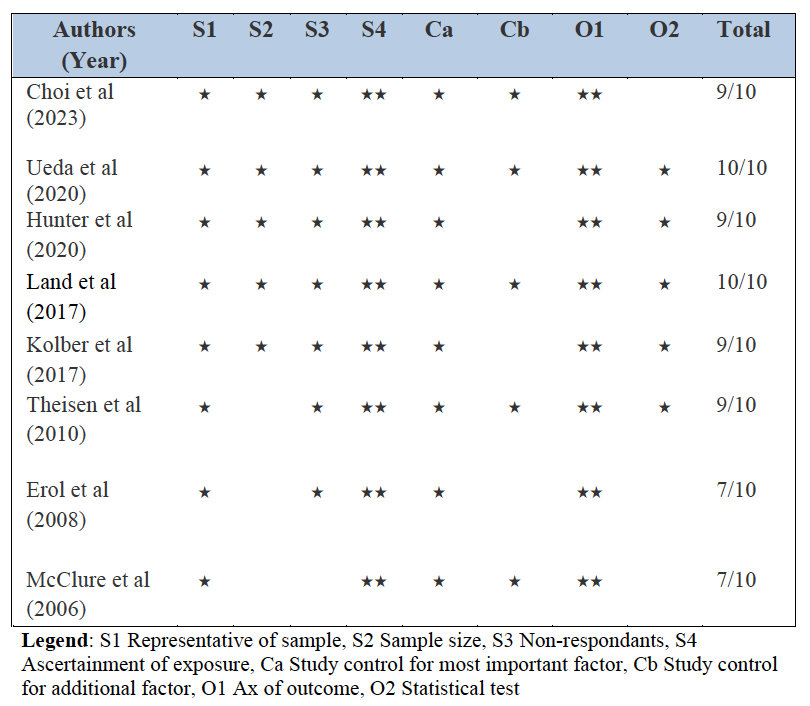 Synthesis forest plots: Shoulder IR ROM
Synthesis forest plots: Shoulder Flexion ROM
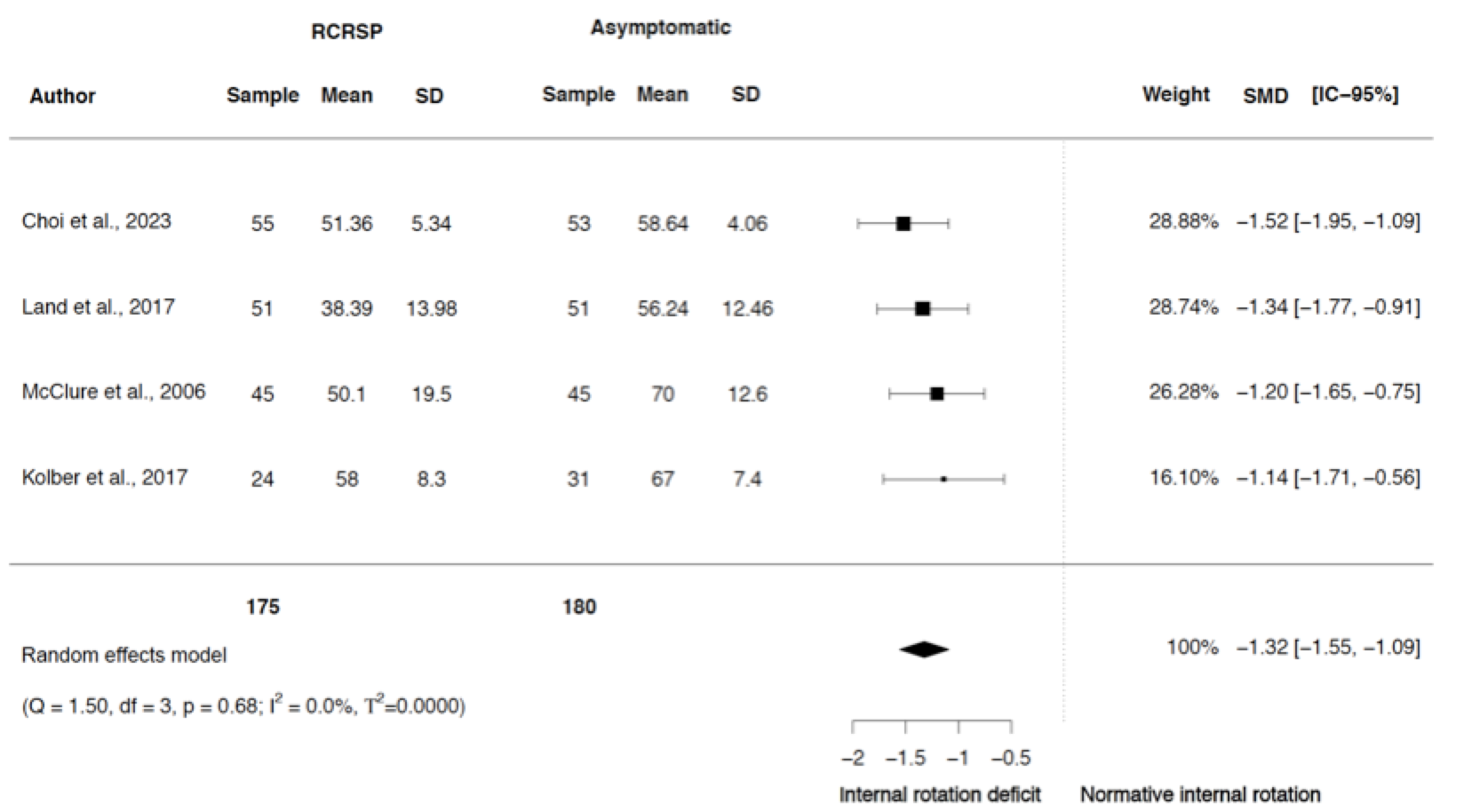 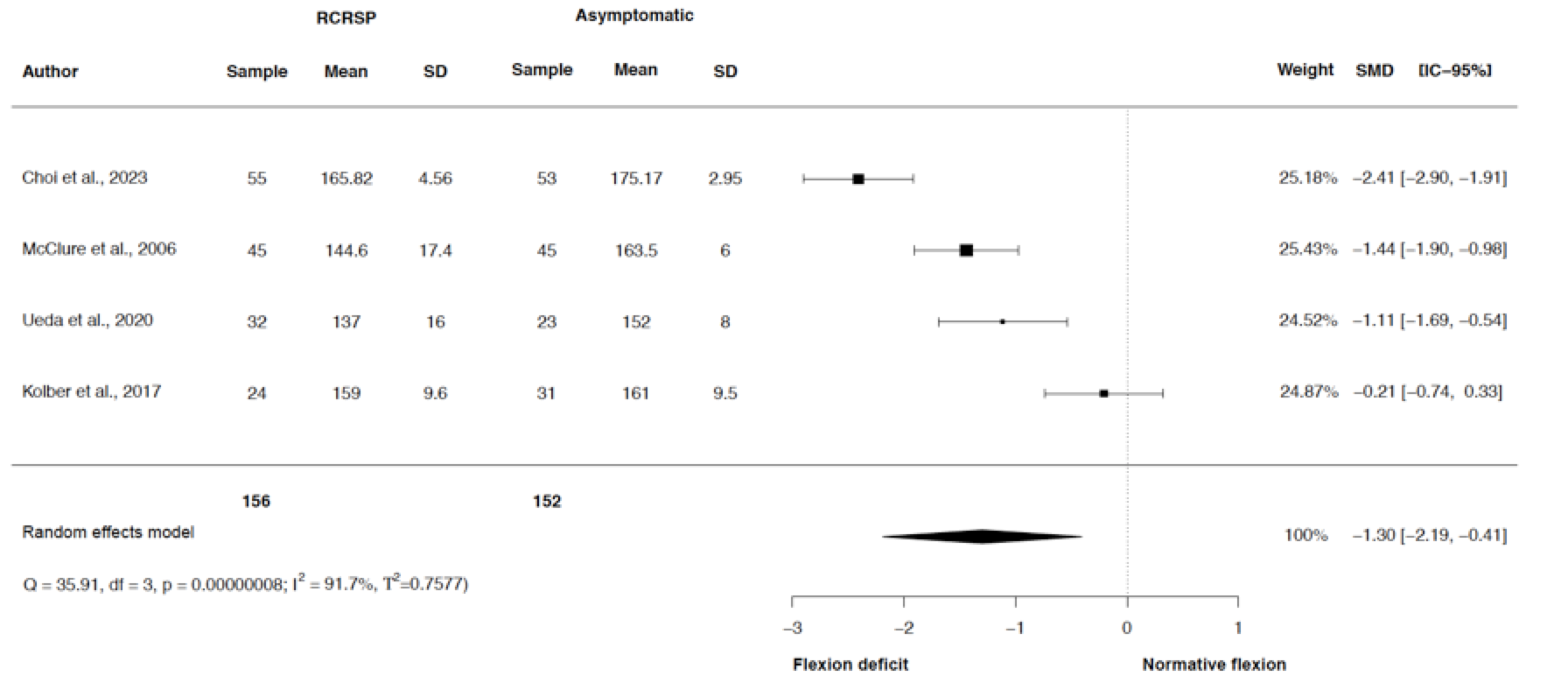 Synthesis forest plots: Shoulder ER ROM
Synthesis forest plots: Shoulder IR Strength
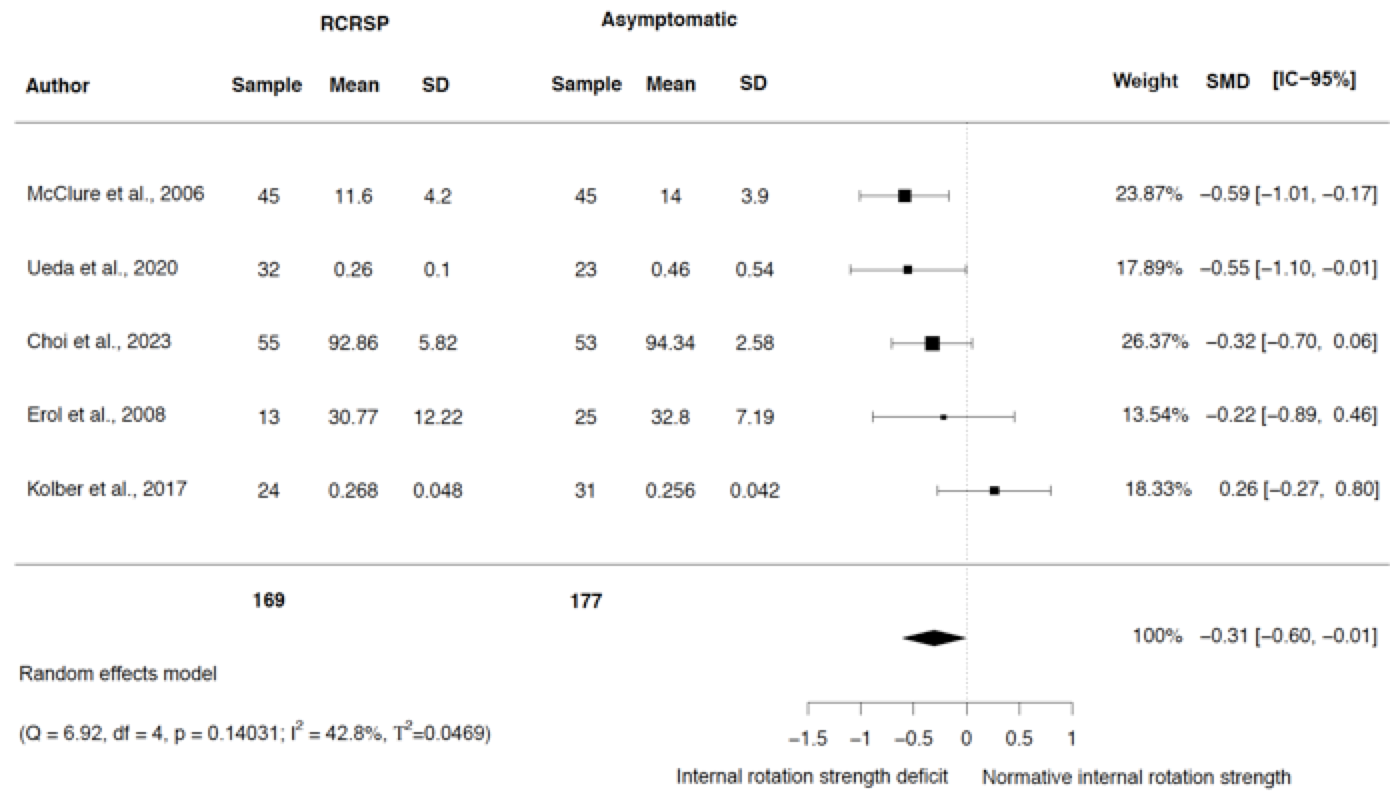 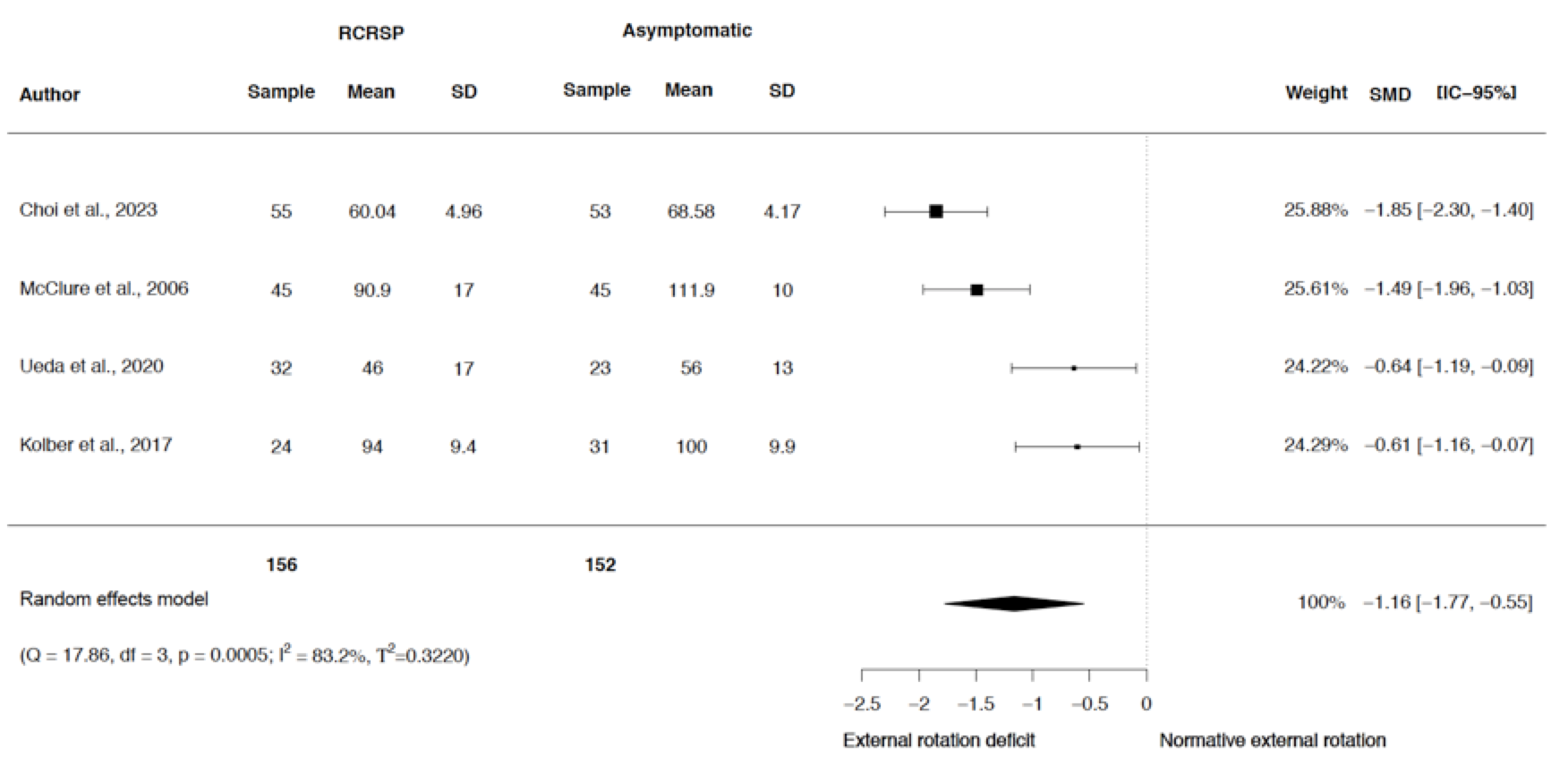 Legend: (*); p-value <0,05; (RCRSP): Rotator Cuff Related Shoulder Pain; (SD): Standard deviation; (CI): Confidence interval.
REFERENCES
1. McClure PW, Michener LA, Karduna AR. Shoulder function and 3-dimensional scapular kinematics in people with and without shoulder impingement syndrome. Phys Ther. 2006;86(8):1075–90. 
2. Land H, Gordon S, Watt K. Clinical assessment of subacromial shoulder impingement – Which factors differ from the asymptomatic population? Musculoskelet Sci Pract. 2017 Feb 1;27:49–56. 
3. Kolber MJ, Hanney WJ, Cheatham SW, Salamh PA, Masaracchio M, Liu X. Shoulder Joint and Muscle Characteristics among Weight-Training Participants with and Without Impingement Syndrome. J Strength Cond Res. 2017 Apr 1;31(4):1024–32. 
4. Hunter DJ, Rivett DA, McKeirnan S, Smith L, Snodgrass SJ. Relationship between Shoulder Impingement Syndrome and Thoracic Posture. Phys Ther. 2020 Apr 17;100(4):677–86. 
5. Ueda Y, Tanaka H, Tomita K, Tachibana T, Inui H, Nobuhara K, et al. Comparison of shoulder muscle strength, cross-sectional area, acromiohumeral distance, and thickness of the supraspinatus tendon between symptomatic and asymptomatic patients with rotator cuff tears. J Shoulder Elb Surg. 2020 Oct 1;29(10):2043–50. 
6. Erol Ö, Özçakar L, Çeliker R. Shoulder rotator strength in patients with stage I-II subacromial impingement: Relationship to pain, disability, and quality of life. J Shoulder Elb Surg. 2008 Nov;17(6):893–7. 
7. Theisen C, Van Wagensveld A, Timmesfeld N, Efe T, Heyse TJ, Fuchs-Winkelmann S, et al. Co-occurrence of outlet impingement syndrome of the shoulder and restricted range of motion in the thoracic spine-a prospective study with ultrasound-based motion analysis. BMC Musculoskelet Disord. 2010;11. 
8. Choi M, Chung J. Biomechanical and functional analysis of the shoulder complex and thoracic spine in patients with subacromial impingement syndrome: A case control study. Medicine (Baltimore). 2023 Jan 27;102(4):E32760.
CONCLUSSION
There is moderate to strong evidence that patients with RCRSP present less shoulder flexion, internal and external rotation range of motion and less internal rotation strength than asymptomatic individuals.
CLINICAL IMPLICATIONS
Traditionally, orthopaedic shoulder test and later shoulder strength have been proposed to assess patients with RCRSP. In this meta-analysis, we highlight the importance of also including shoulder ROM as statistical differences have been found in shoulder flexion, external and internal rotation.